GEOMETRIE
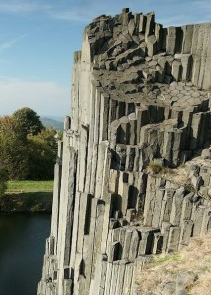 AXIOMATICKÁ VÝSTAVBY GEOMETRIE
Axiomy- základní věty, které nedokazujeme
Bod, přímka, rovina
3. st. před Kristem – Eukleides z Alexandrie spis Základy                                  
Vycházel ze zkušeností, praxe,  
Odvozoval geometrické věty
vzájemné vztahy bodů, přímek a rovin vyjadřují axiomy incidence, uspořádání, rovnoběžnosti
axiomy shodnosti, spojitosti
Axiomy eukleidovské geometrie
Axiomy incidence
I1 Dvěma navzájem různými body procházejí jediná přímka.
I2 Na každé přímce leží alespoň dva různé body.
I3 Existuje alespoň jedna trojice bodů, které neleží na téže přímce. 
I4 Třemi body, které neleží v žádné přímce, prochází jediná rovina. 
….
I8 Existuje alespoň jedna čtveřice bodů, které neleží v žádné rovině.
Axiomy uspořádání
U1 Leží-li bod B mezi body A, C, jsou A, B, C tři různé body přímky a platí také, že bod B leží mezi body C, A.
U1 Jsou-li A, B dva různé body, pak na přímce procházející body A, B existuje alespoň jeden bod C takový, že bod B leží mezi body A, C.
….
Axiom rovnoběžnosti

Nechť p je přímka a A bod, který na ní neleží. Pak v rovině určené bodem A a přímkou p leží nejvýše jedna přímka procházející bodem A, která nemá s přímkou p žádný společný bod.
ZÁKLADNÍ GEOMETRICKÉ POJMY
vztahy, symboly
úsečka AB – množina všech bodů prostoru, která obsahuje body A, B a všechny body, které leží mezi body A, B
polopřímka AB – množina bodů prostoru, která obsahuje všechny body úsečky AB a dále všechny takové body X, pro které platí, že B leží mezi body A, X


polopřímka opačná k polopřímce AB – množina bodů prostoru, která obsahuje bod A a dále všechny body X, pro které platí, že A leží mezi body X, B
Je dána přímka p a bod A, který na ní neleží. polorovina pA – množina všech bodů X roviny pA, pro které platí, že mezi body A, X neleží žádný bod přímky p (p je hraniční přímka)


polorovina opačná k polorovině pA – množina všech bodů X roviny pA takových, že úsečky XA mají s přímkou p společný bod
Je dána rovina α a bod A, který na ní neleží. poloprostor – množina všech bodů X prostoru, pro které platí, že mezi body A, X neleží žádný bod roviny α
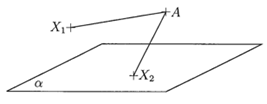 Nechť jsou dány v rovině navzájem různé body A0, A1, A3,… An-1, An. Lomená čára je sjednocení konečného počtu úseček (A0A1, A1 A2, A2A3,… An-1An), z nichž každé dvě sousední úsečky mají společný pouze jeden (krajní) bod a neleží v téže přímce. 
uzavřená 
jednoduchá
VZÁJEMNÁ POLOHA DVOU PŘÍMEK V PROSTORU
splývají
mají jediný společný bod
nemají společný bod a leží v téže rovině
nemají společný bod a neleží v téže rovině

pojmenování: rovnoběžné, různoběžné, mimoběžné
DICHOTOMICKÉ SCHÉMA TŘÍDĚNÍ DVOJIC PŘÍMEK
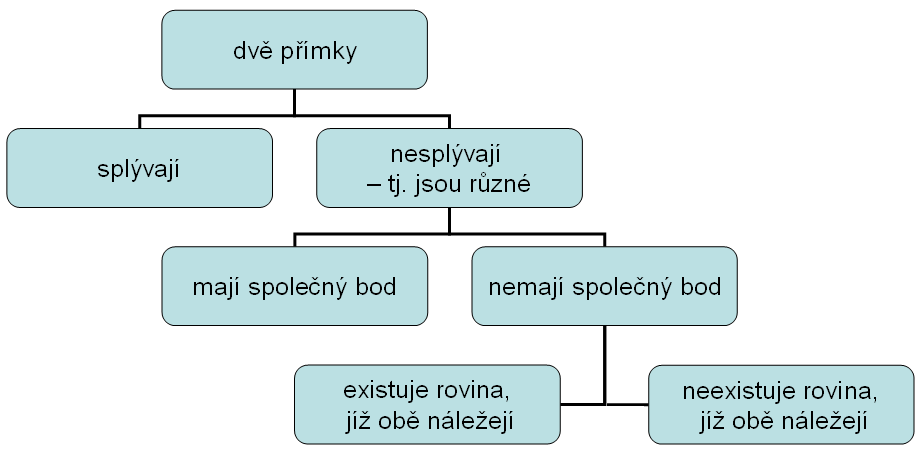 VZÁJEMNÁ POLOHA PŘÍMKY A ROVINY
přímka nemá s rovinou žádný společný bod
přímka má s rovinou jediný společný bod
přímka leží v rovině


přímka a rovina jsou rovnoběžné, různoběžné
VZÁJEMNÁ POLOHA DVOU ROVIN
nemají žádný společný bod
mají společnou právě jednu přímku
obě roviny splývají


rovnoběžné,různoběžné
průsečnice-společná přímka dvou různoběžných rovin
VZÁJEMNÁ POLOHA TŘÍ ROVIN
každé dvě z daných rovin jsou rovnoběžné
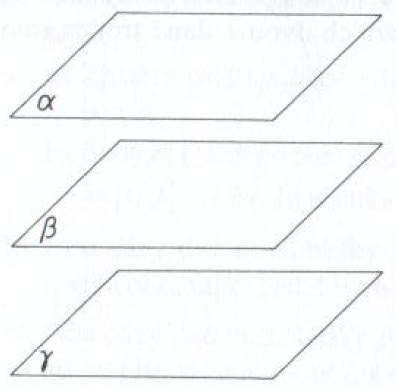 dvě z rovin jsou rovnoběžné, třetí je protíná ve dvou rovnoběžných průsečnicích
všechny tři roviny procházejí jednou přímkou
každé dvě roviny se protínají, každé dvě průsečnice jsou různé rovnoběžky
tři roviny mají společný jediný bod
BLUDIŠTĚ, DRÁHY
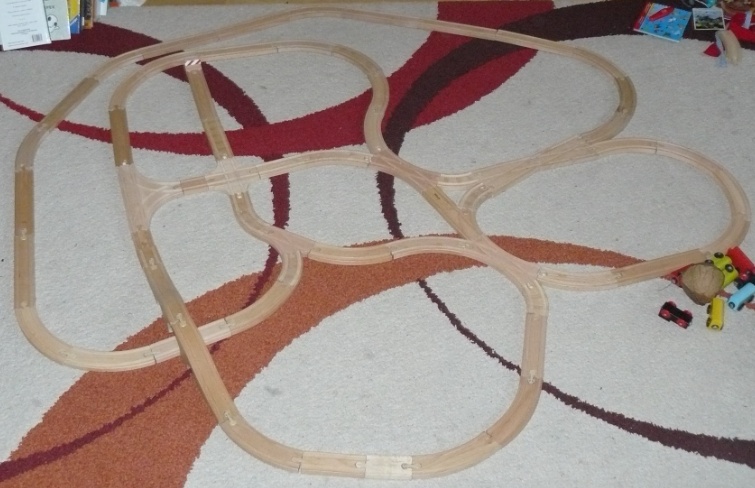 TANTRIX
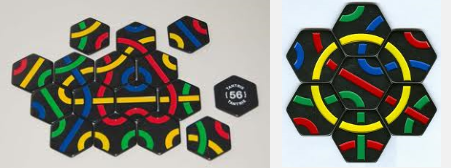 PRINC A DRAK